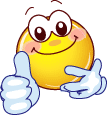 6  «А» СЫНЫП
Біз 6 «а» сыныбымыз.Біз өте тәртіпті, бір-бірлеріміздің пікірлерімізді әрдайым тыңдап ,түсінуге тырысатын оқушылармыз.Біздің сыныптағы оқушылар сабақты өте жақсы оқиды және оқуға құштарлығы мол.
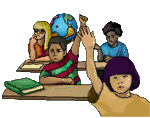 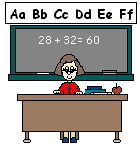 Біз тек қана  оқи қоймай әр түрлі жарыстарға, олимпиадаларға қатысып әр түрлі  мадақтама және де мақтау қағаздарын, дипломдарды аламыз. Ол жарыстардағы фотосуреттер....
ЮИД жарысында
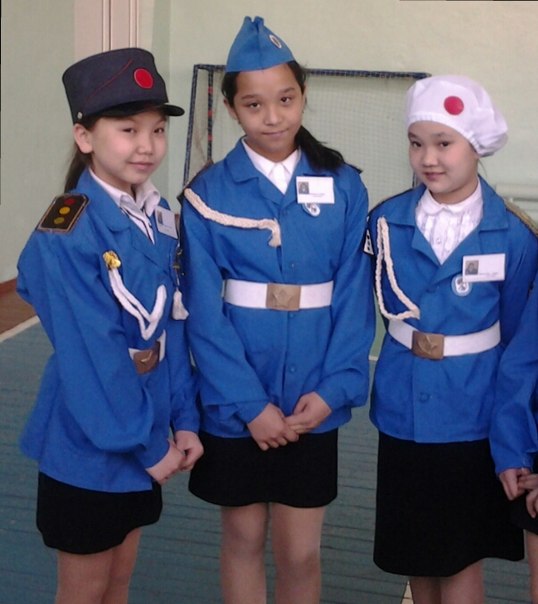 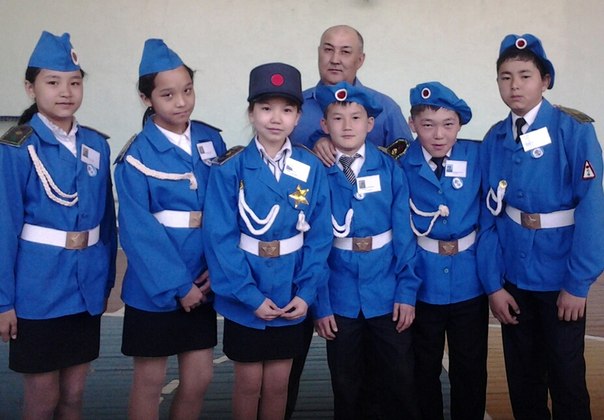 Мектепшілік ән және сап сайысында
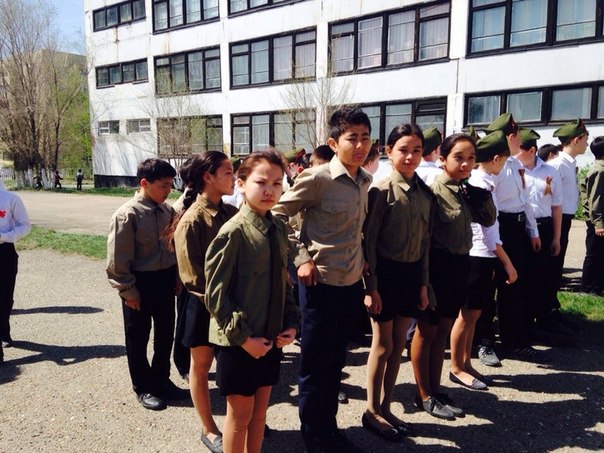 Біздің жетістіктеріміз
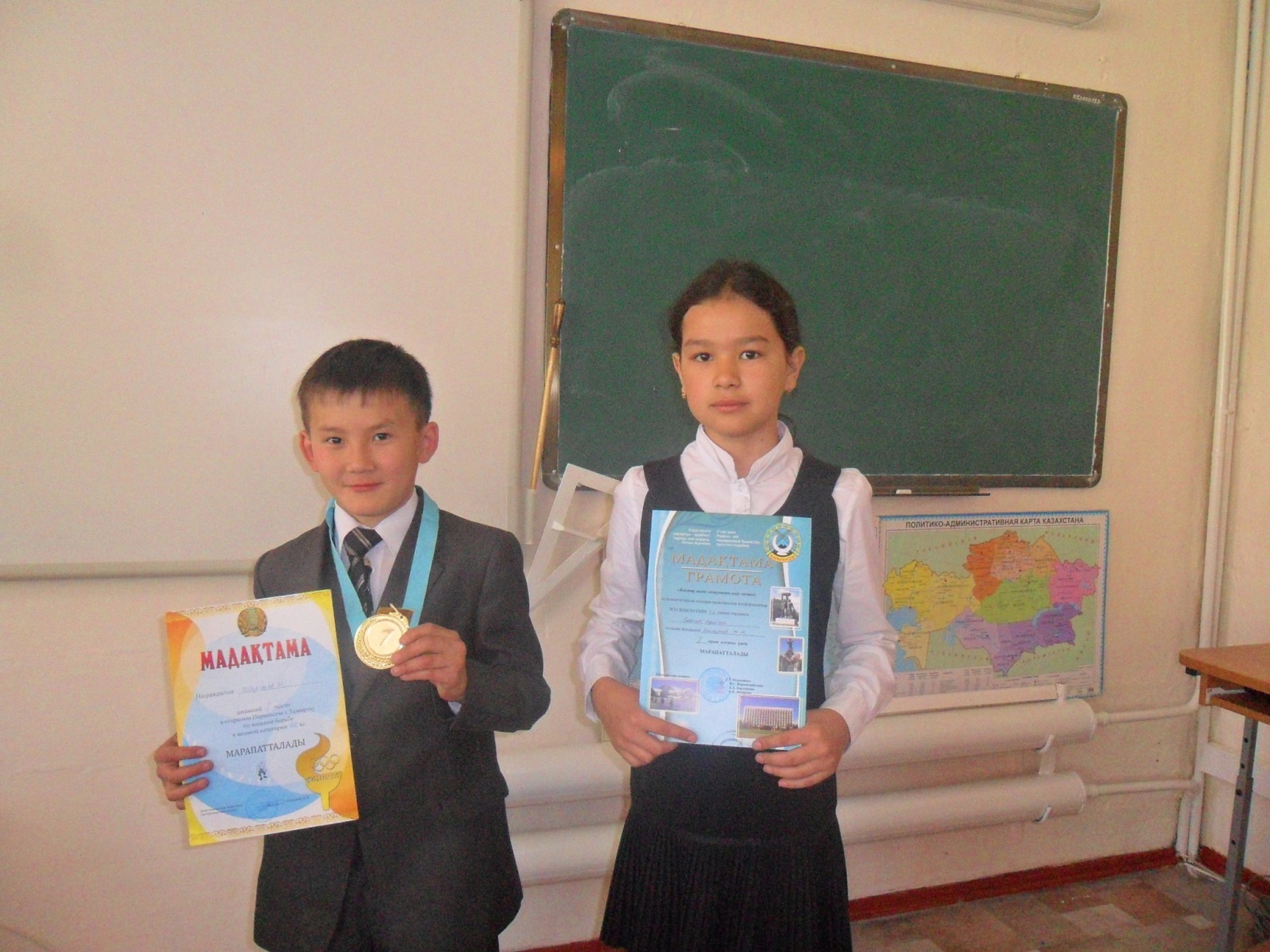 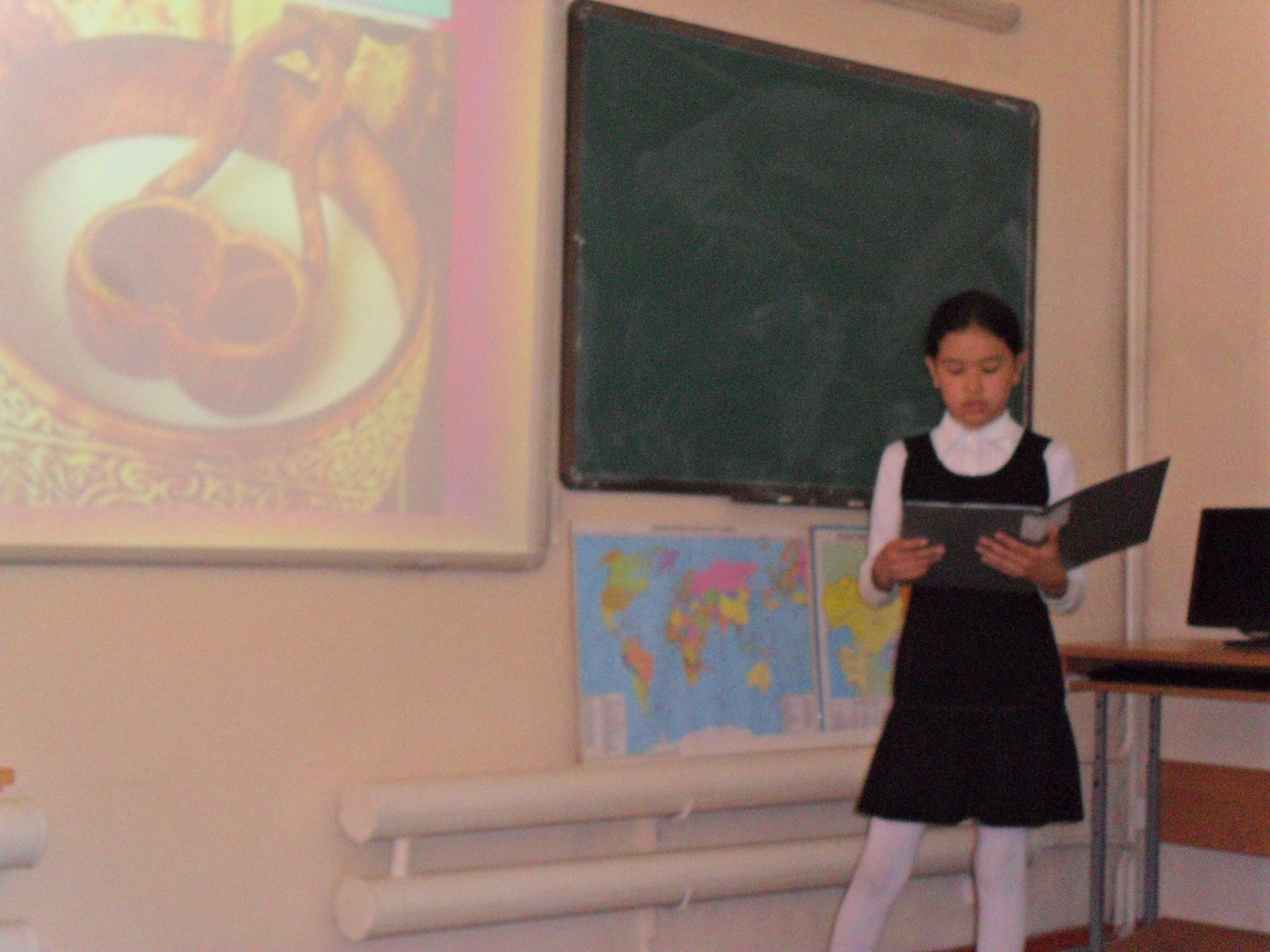 Біздің сынып жетекшіміз – Солтанбеков Жангелді Мұхитбекұлы
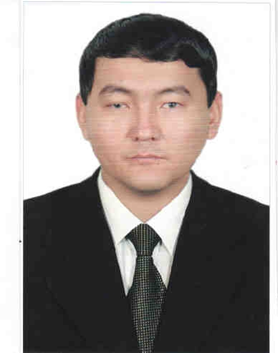 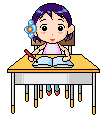 Біздің ұлдарымыз:
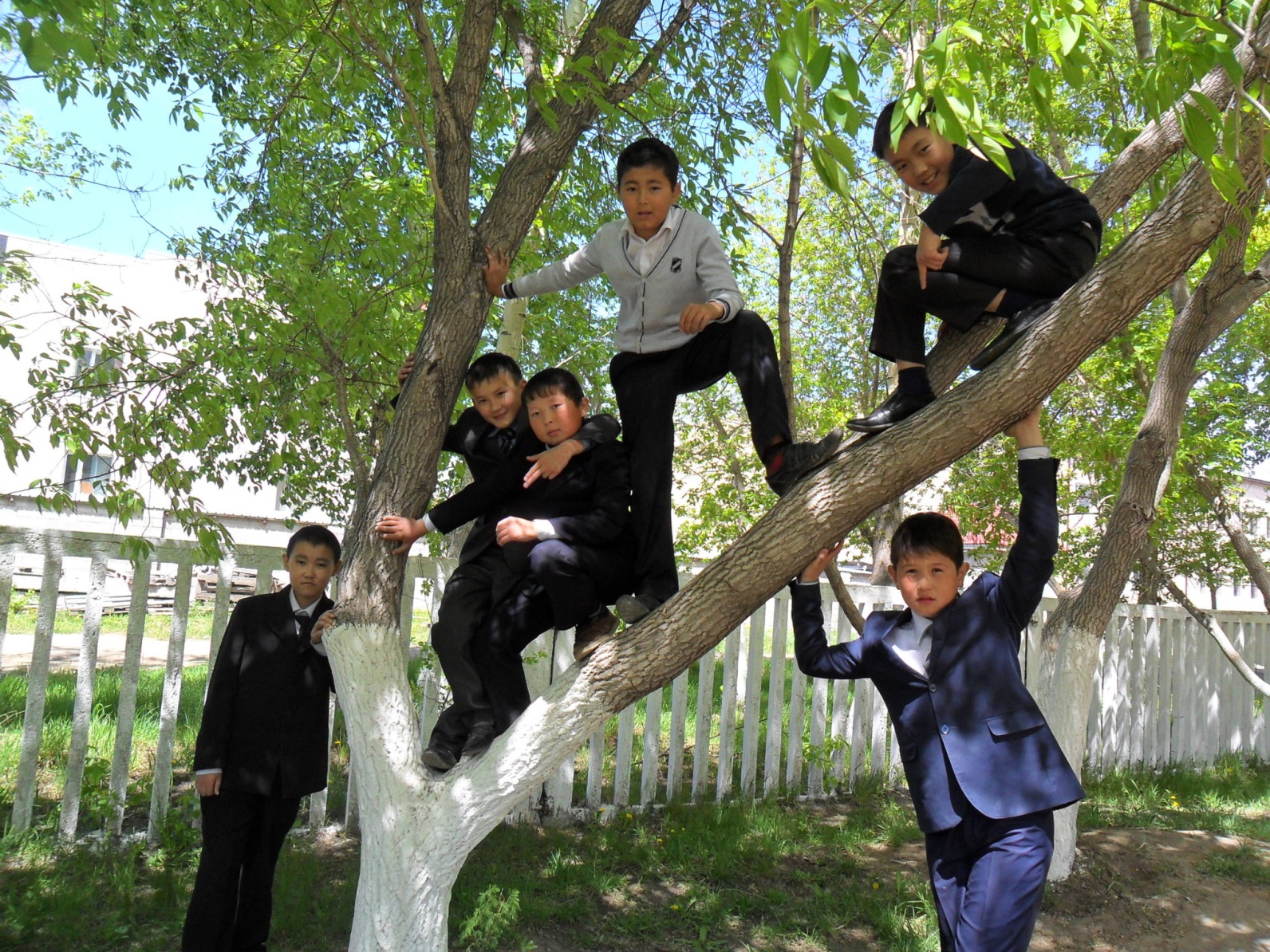 Назарларынызға рахмет!!!
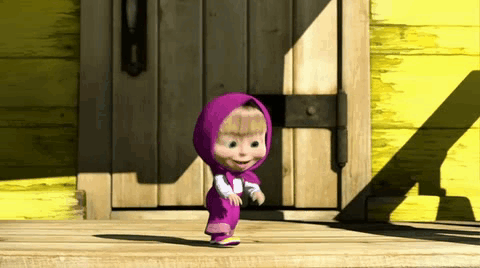